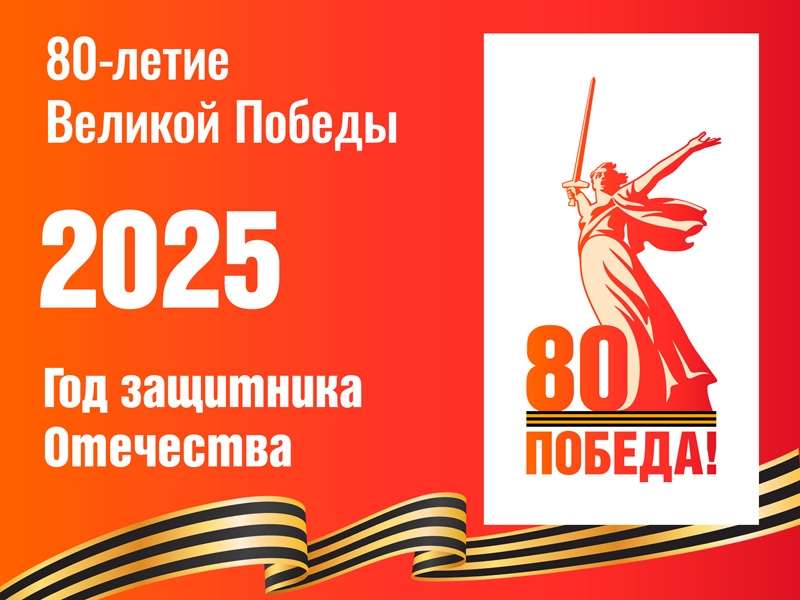 Митинг, посвященный дню защитника Отечества (23.02.2025г.)
Конкурс военной песни «Во Славу Отечеству»  (21.02.2025г.)
Патронатная акция у монумента защитникам Отечества (16.02.2025г.)
ДОСААФовская лыжня 2025 (14.02.2025г.)
Встреча с правнучкой Г.К. Жукова (12.02.2025г.)
Урок Мужества «Москвичи в годы войны» (10.02.2025г.)
Волонтерский пошив (для зоны боевых действий, госпиталя им. А.А.Вишневского, жителей Курской обл.)
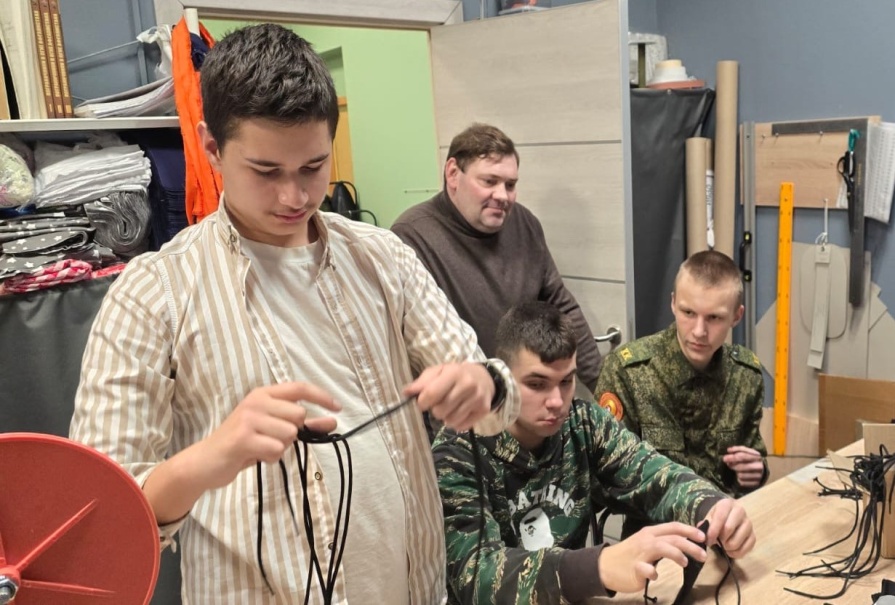 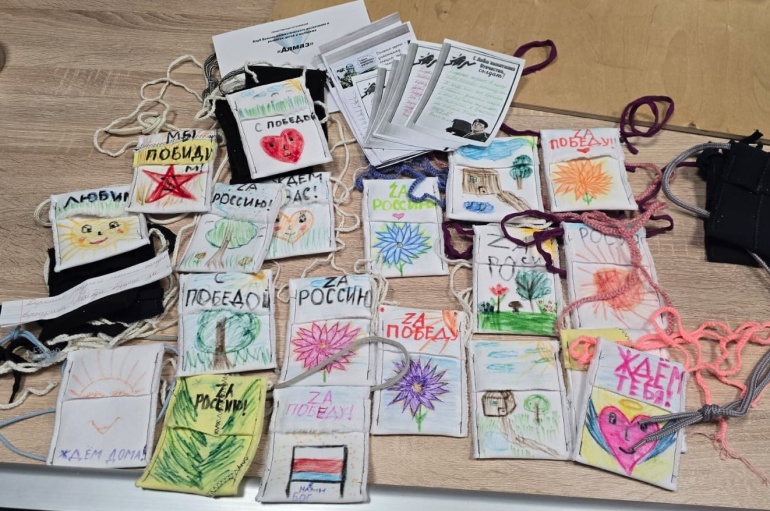 Участие членов ВПК «Алмаз» в игре «Гвардия России» (04.02.2025г.)
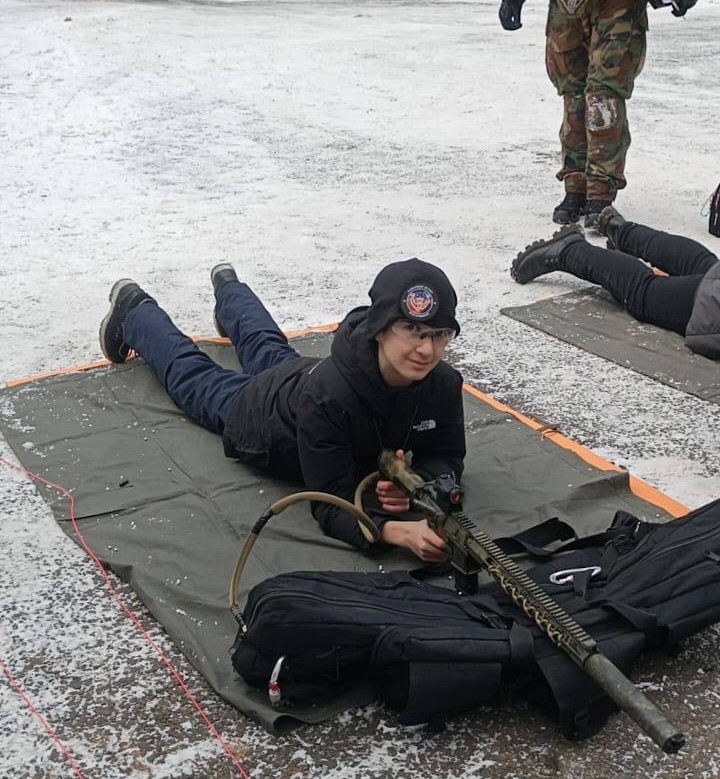 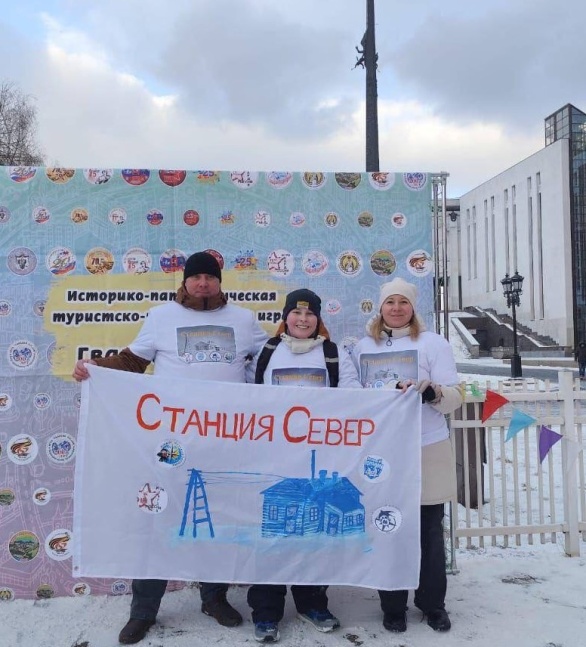 Мероприятие, посвященное полному освобождению Ленинграда (29.01.2025г.)
ВПК «АЛМАЗ» в лагере «Весна ПОБЕДЫ» (27.01.2025г.)
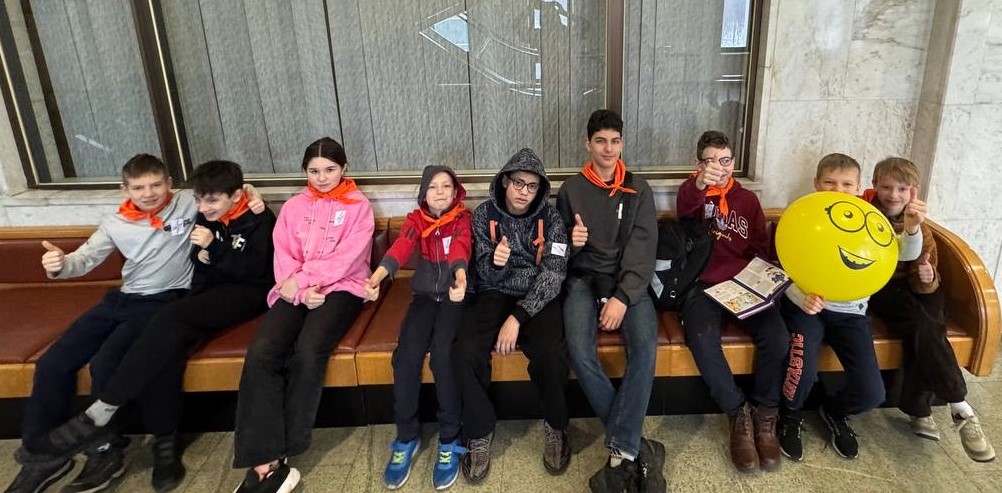 Секция «Радиоспорт» на лыжной гонке в Одинцово (23.01.2025г.)